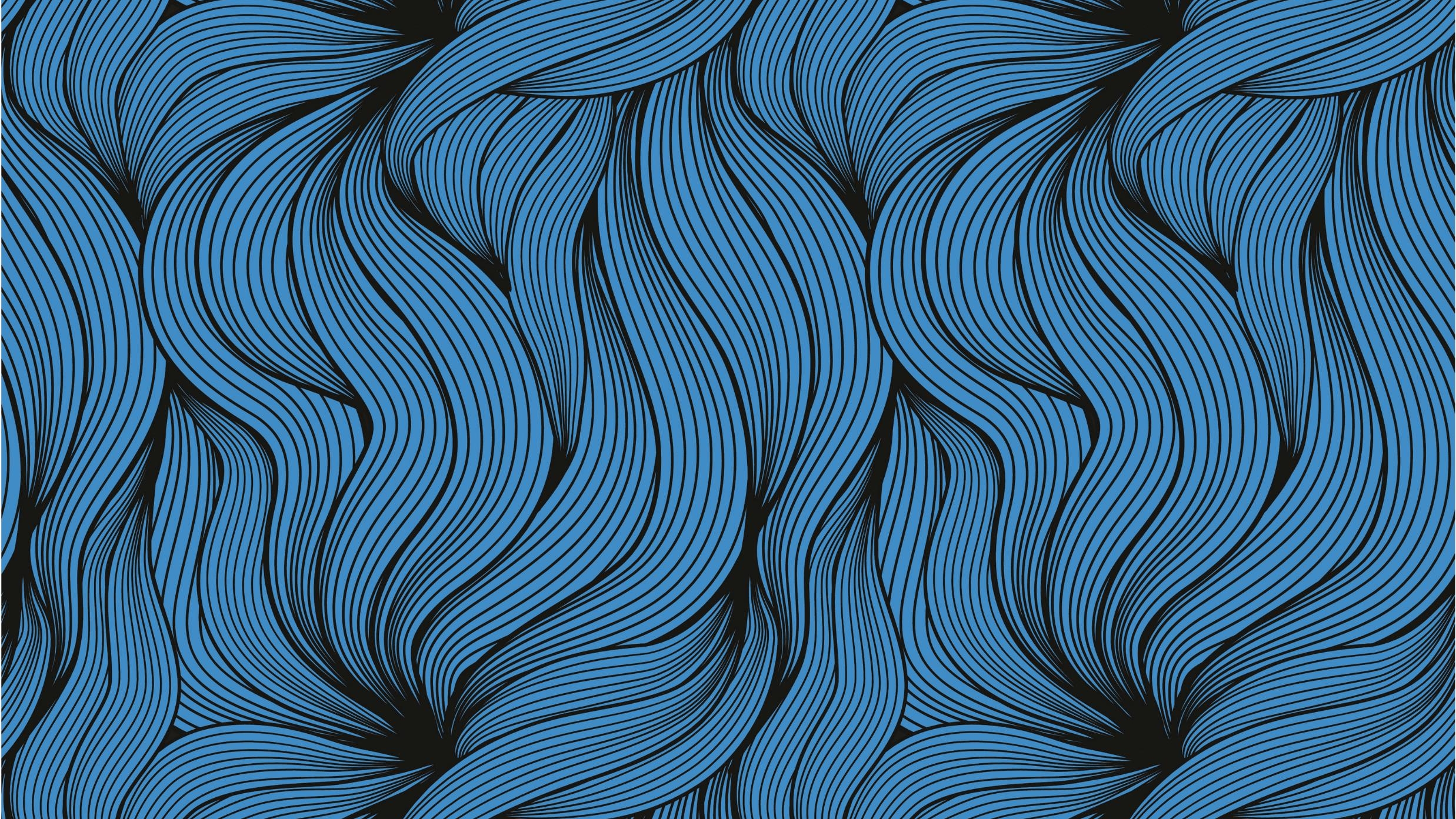 Strategies for a trauma-informed behavioral health assessment
Lou Felipe, PhD – CARE Network
November 1, 2021
The following objectives for this ECHO session will serve to enhance one’s ability to conduct a clinical assessment of a child’s psychological functioning
Review the components of conducting a biopsychosocial assessment
Identify domains of functioning impacted by complex childhood trauma
Review strategies for reporting a child’s psychological symptoms to coordinate care
Objectives
Recognize that you are asking questions that are detailed, emotional, and potentially triggering

Integrate practices that support homeostasis
Executive functioning skills needed for assessments
Difficult to be organized in state of arousal
Attend to physical needs (temperature, comfortable chair, offering water or tea, orienting them to the room)

Non-verbal communications (proxemics, kinesics) 
Communicating safety
Exhibit engagement, interest
Be approachable, warm
Being Trauma-informed from the Start
Reason for Referral: Focus on the Observable
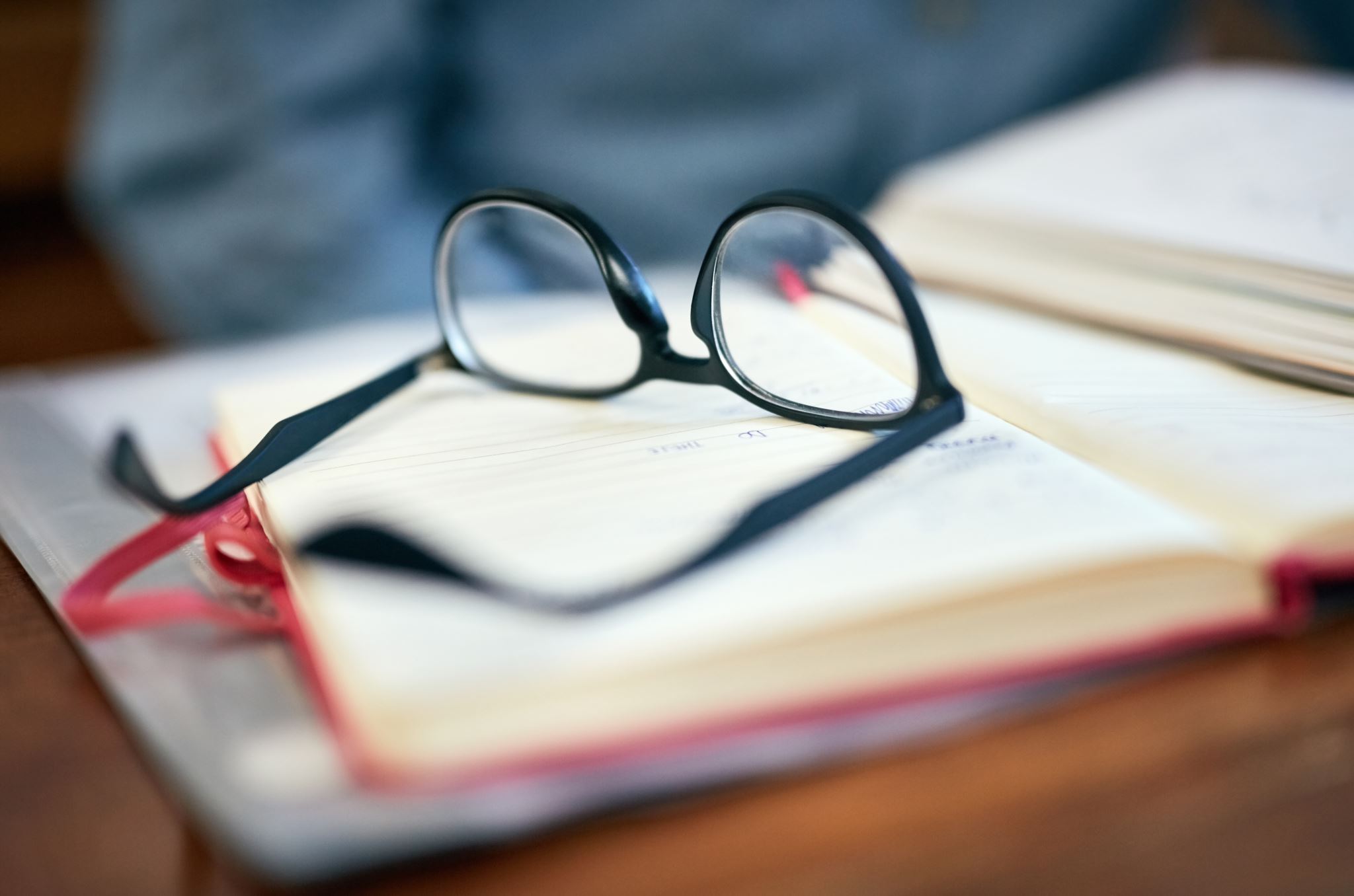 Gathering Data
Caregiver interview
Child interview
Screeners and measures 
parent-report, teacher-report, self-report
Direct observation
play, behavior in interview, school observation
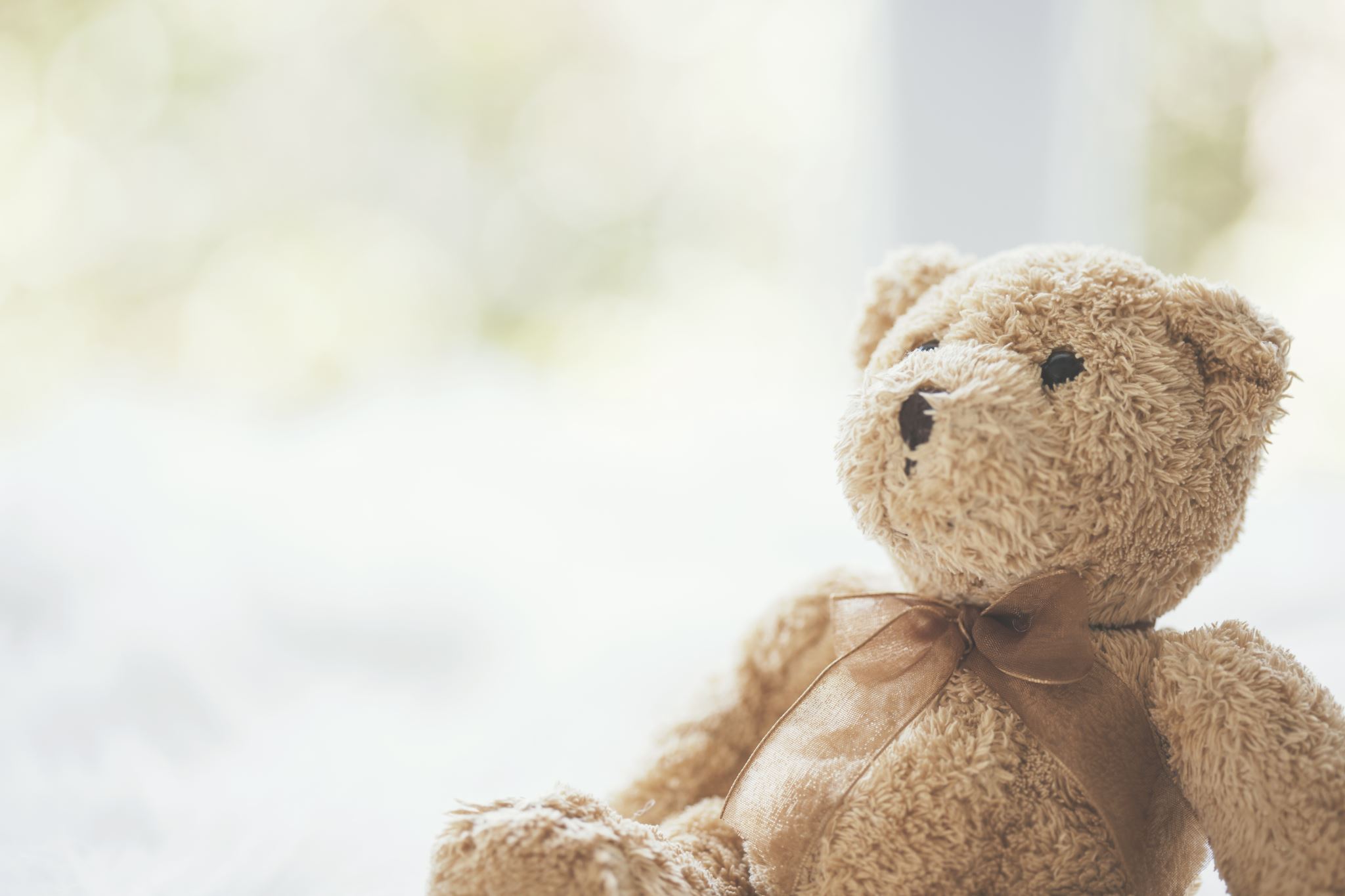 Reason for Referral: Presentation of the Child
Describe the presentation of the child:
Behaviors that are non-normative
Challenges in daily life functioning 
Affective presentation and mood states
Challenges in thinking and cognition
Changes in relationships
Frequency and duration of symptoms
Integrate developmental considerations
Reason for Referral: Described by Whom?
Who is making these observations?
Caregiver (parent, guardian, grandparent, etc.)?
Teacher or another adult mentor?
Is the child describing changes they see in themselves?

Cross validation informs you of how stable the presentation is across contexts
If presentation is with one person, consider the stresses of that specific context
Biopsychosocial Assessment
Biopsychosocial Assessment
Areas of Assessment for Trauma
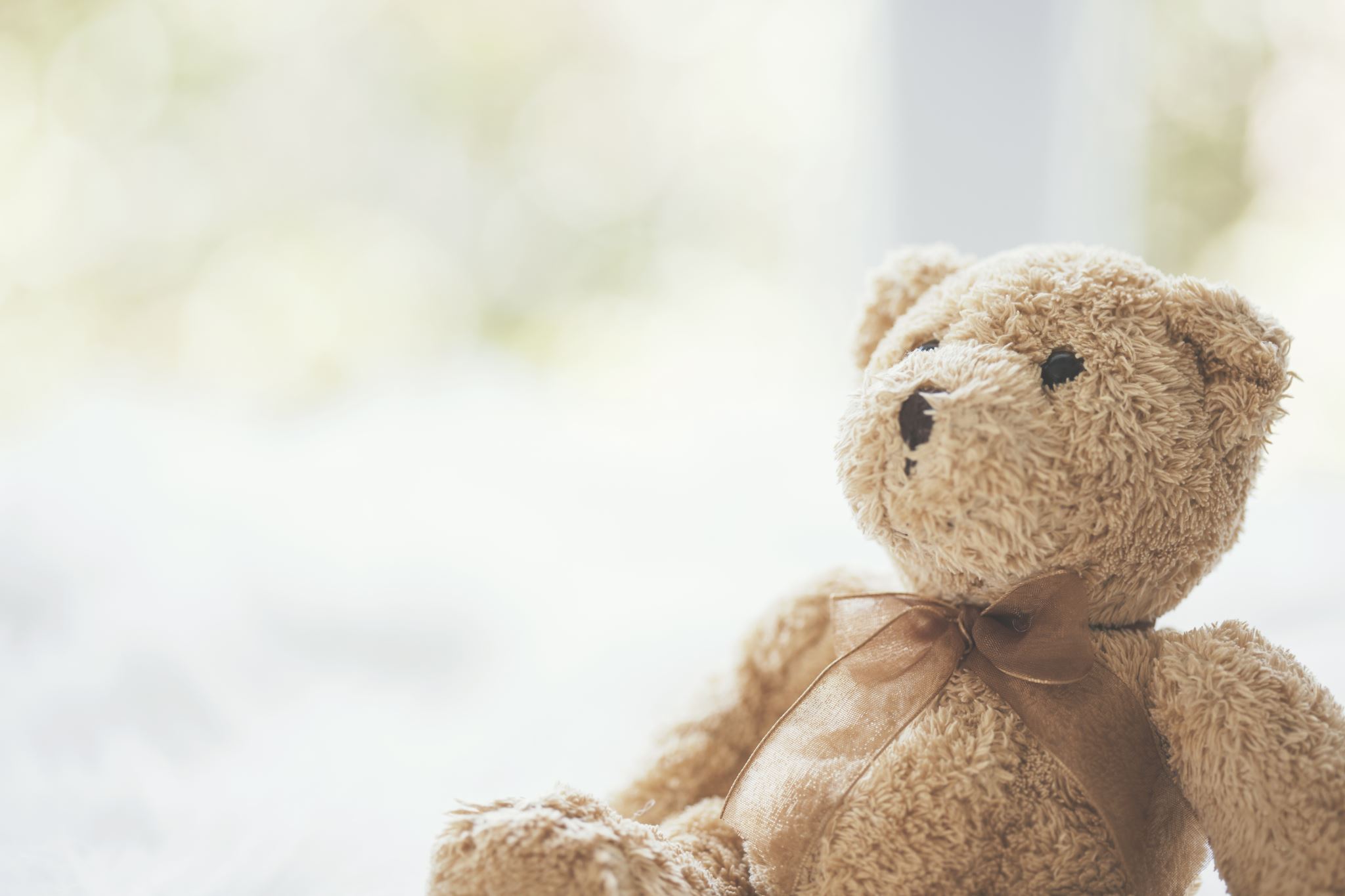 Presentation of the Child
Behaviors 
Affect & Mood
Cognition
Relationships

Frequency and duration of symptoms
Areas of Assessment for Trauma
Assessing for Trauma Symptoms(functional domains)
Assessing for Trauma Symptoms(quality of presentation)
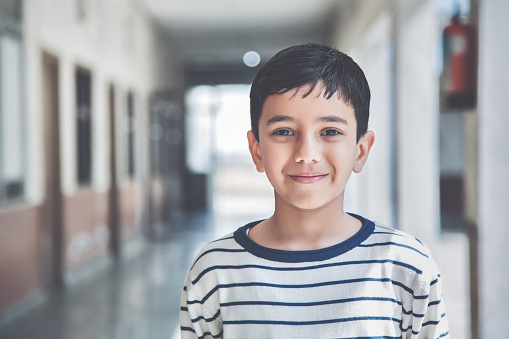 8yo Leon
Leon is an 8yo multiracial male of Guatemalan and German/Scottish descent who presents as his stated age. He was referred to therapy by his mother who was concerned that Leon is “always worried about my safety.” His mother, 29 yo Elena, describes Leon as “protective” and “clingy” with few friends. Elena complains that Leon constantly forgets to do things and needs a lot reminders to get tasks done in a day.
	Leon had sporadic eye contact, as he was continually scanning the room. He had a hard time separating from his mom to speak with you, needing to know exactly where his mom would be sitting. He says few words, though he did disclose that he often fears that his father will hurt his mother while he is at school. You notice him shaking and fidgeting often during your conversation.
Supporting DiagnosesExample: Anxiety8yo
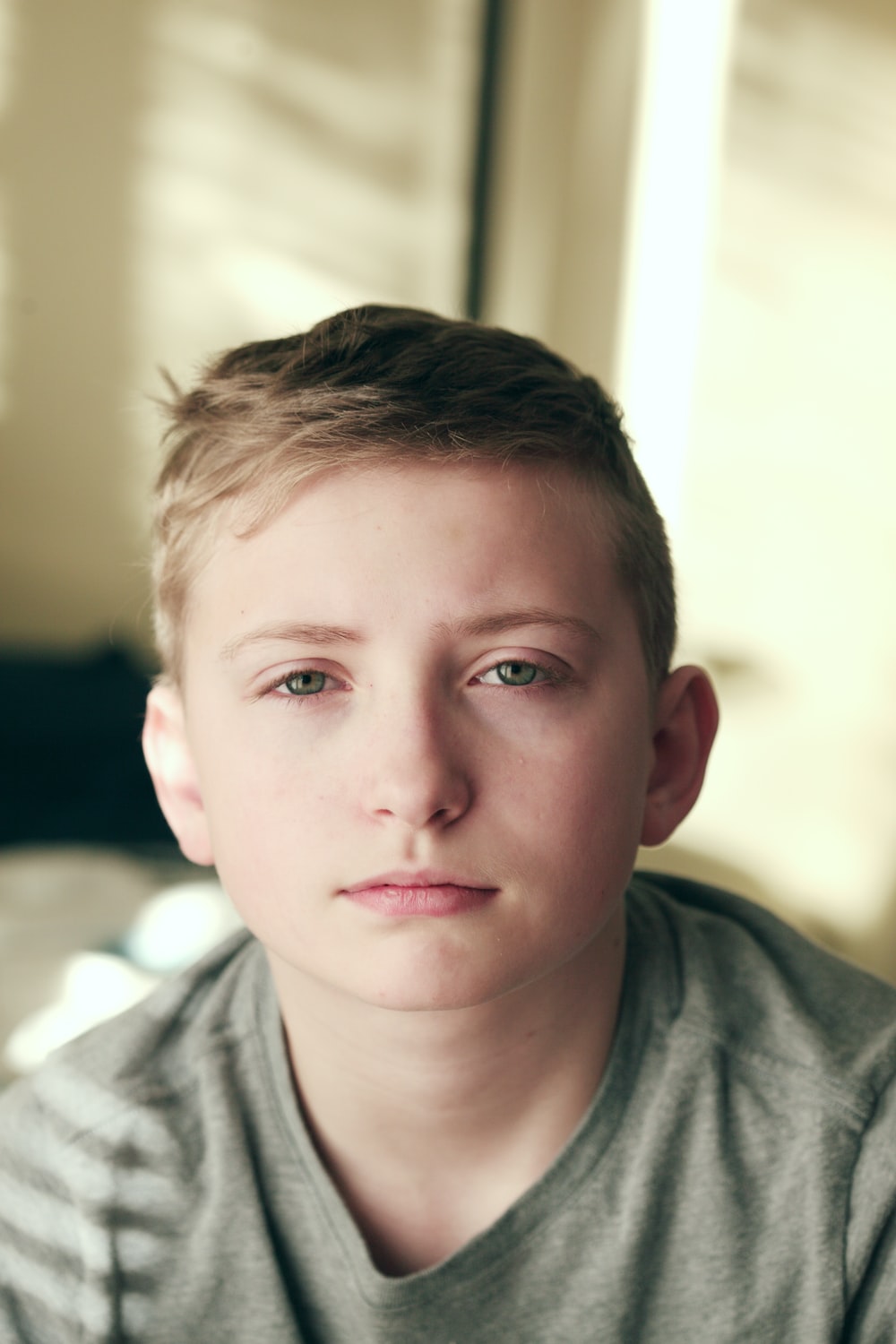 11yo Kevin
Kevin is a 11 yo White (unknown ethnicity) male who presents as younger than his age. He was referred to therapy by his teacher, who reports that Kevin is threatening to his peers at school and recently brought a knife to the classroom. According to his fathers, Kevin is often angry and reactive, more so at school than at home. They report a history of neglect and sexual abuse by his biological father before he came into the care of his fathers 3 years ago, and he was formally adopted 2 years ago. Kevin’s dads also state that Kevin is difficult to put to sleep, and that he wakes up often during the night. He wakes up saying that he has nightmares of his biological father hurting him.
	When you talk with Kevin, he presents as dissociative and needs prompting to answer your questions. He sadly acknowledges that he gets in trouble often and that he feels ashamed about the number of fights he gets into. He does not like school because he says he cannot concentrate, and that school is too hard for him.
Supporting DiagnosesExample: PTSD11yo
Thoughts or Questions?